Stray Light AnalysisGOES-13 Imager
Tim Schmit
ASPB
22-Oct-2010


Day 255
Day 257
Day 284
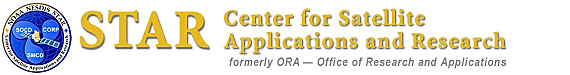 1
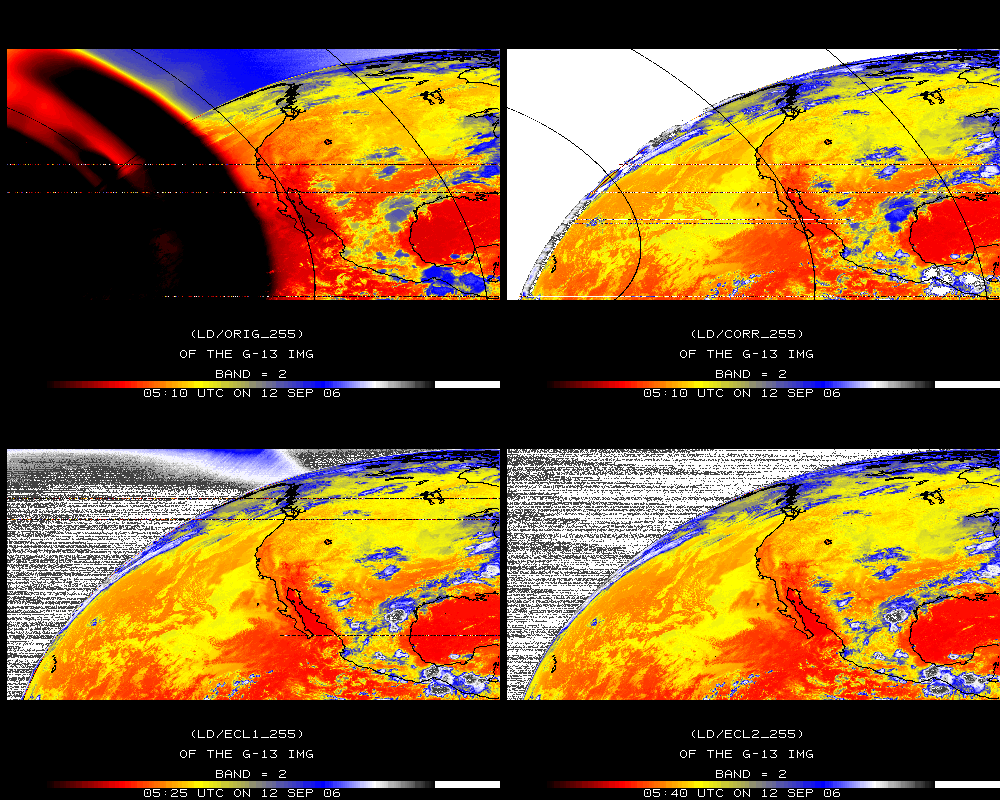 Band 2
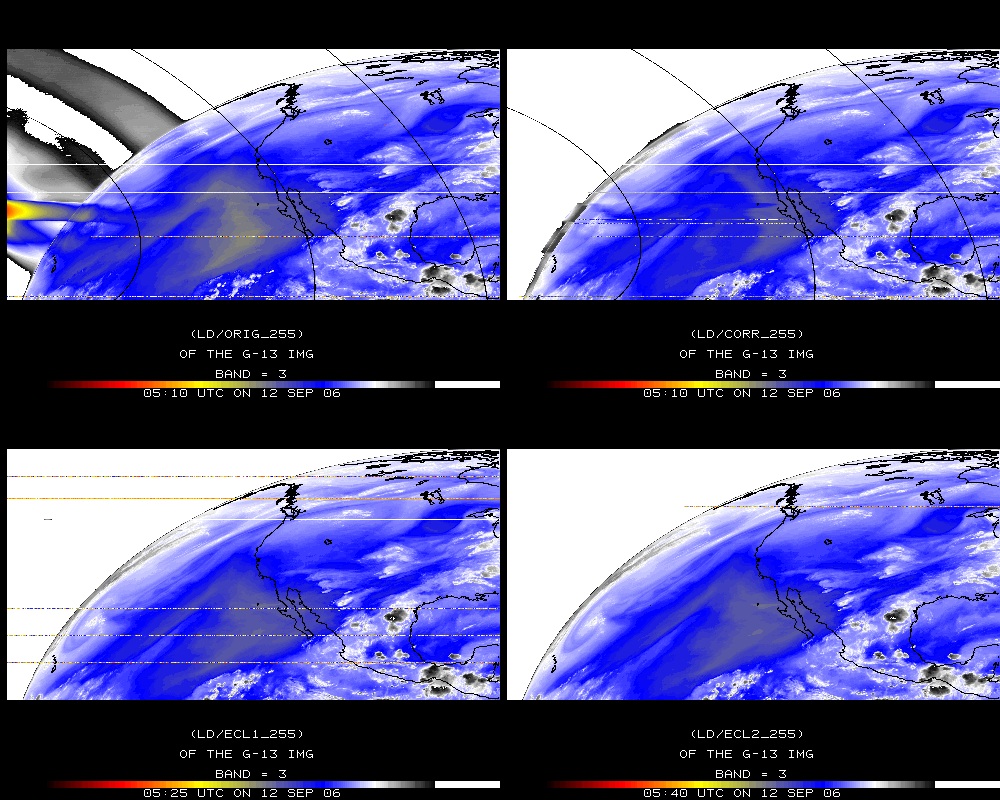 Band 3
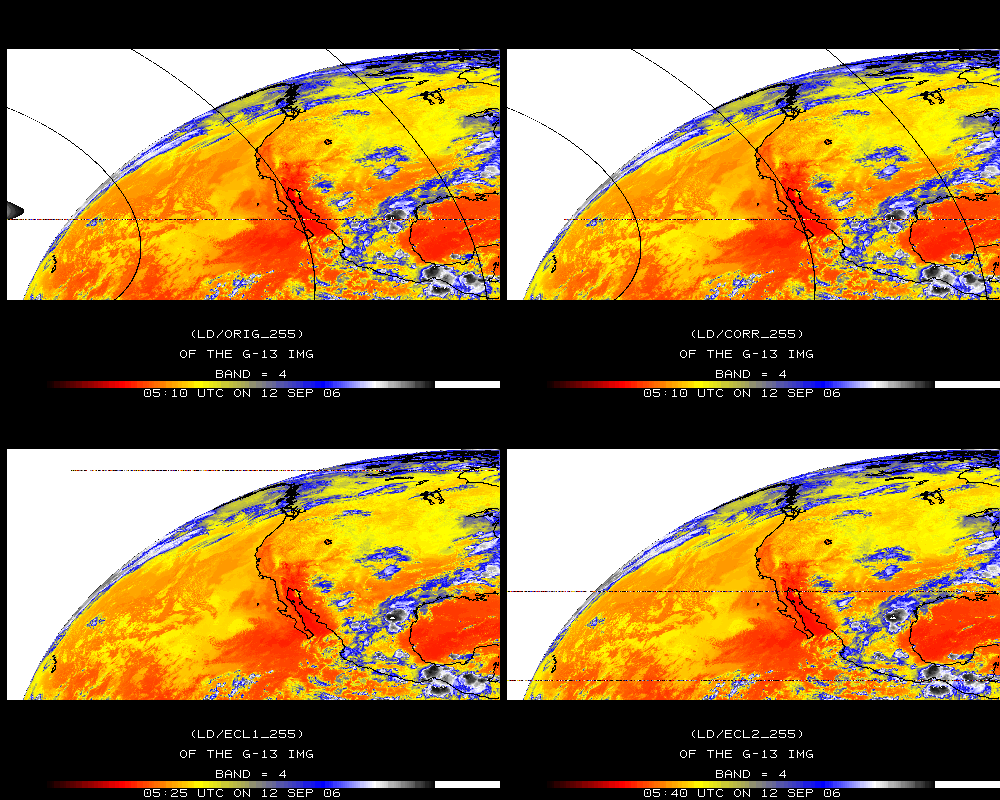 Band 4
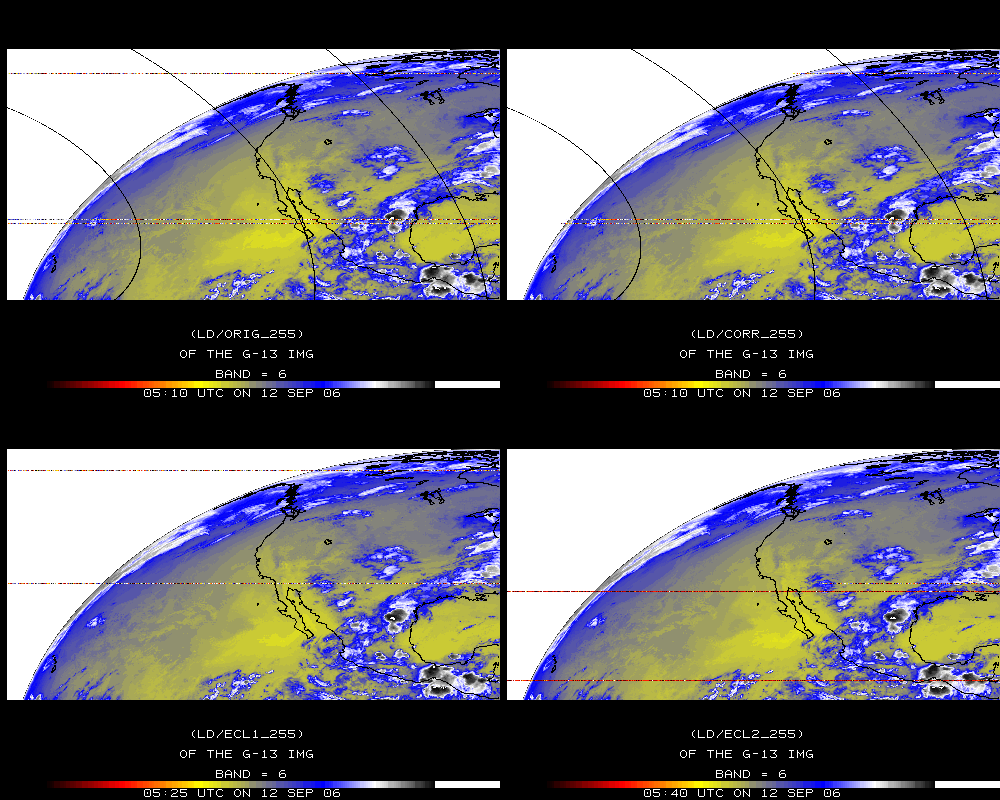 Band 6
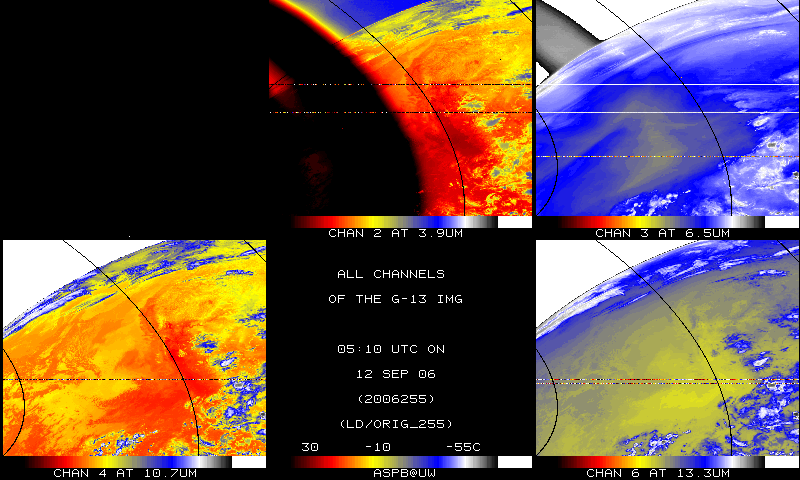 IR bands, Original
6
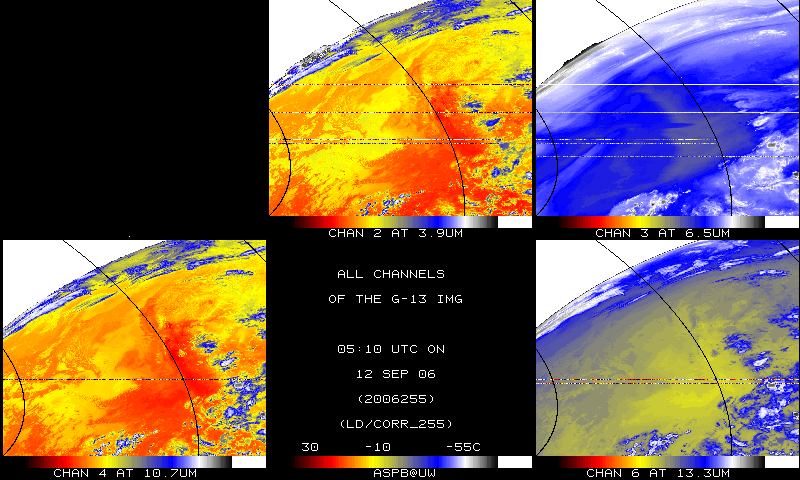 IR bands, Corrected
7
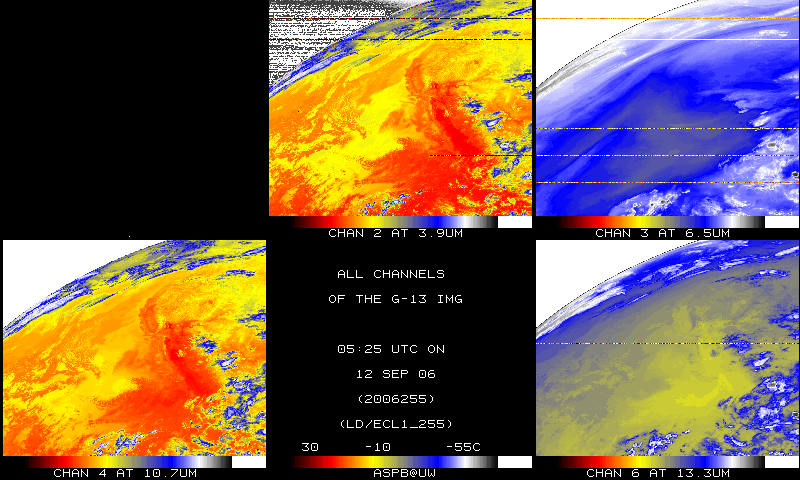 IR bands, 15-minutes later
8
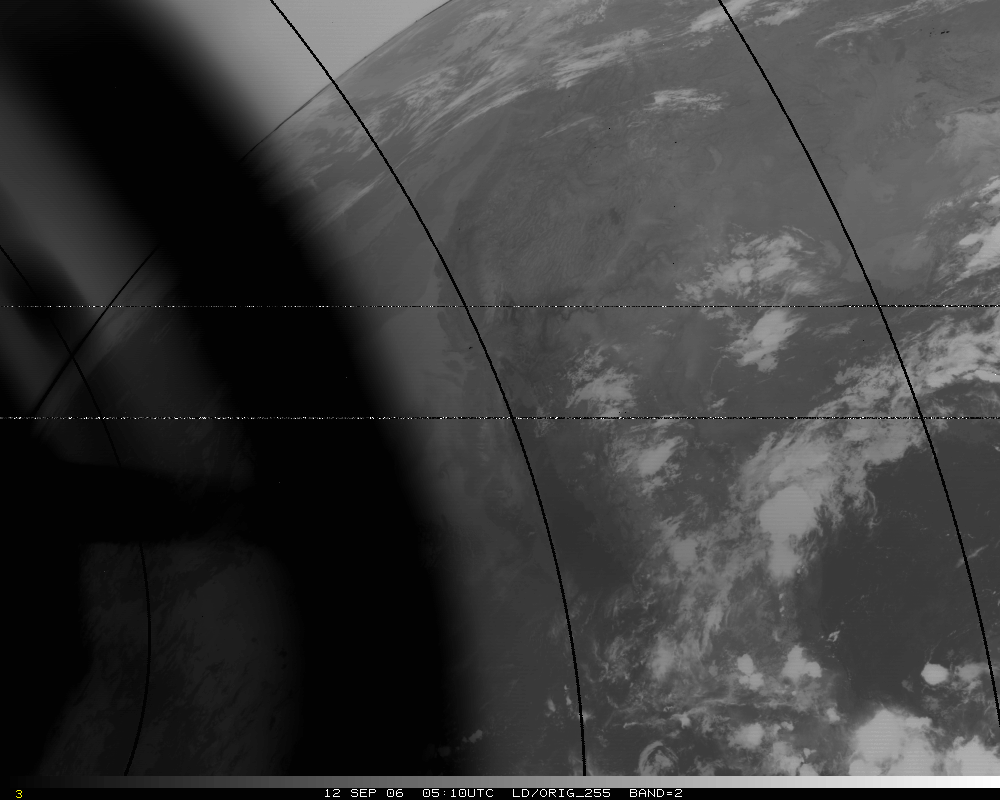 Band 2, Original
9
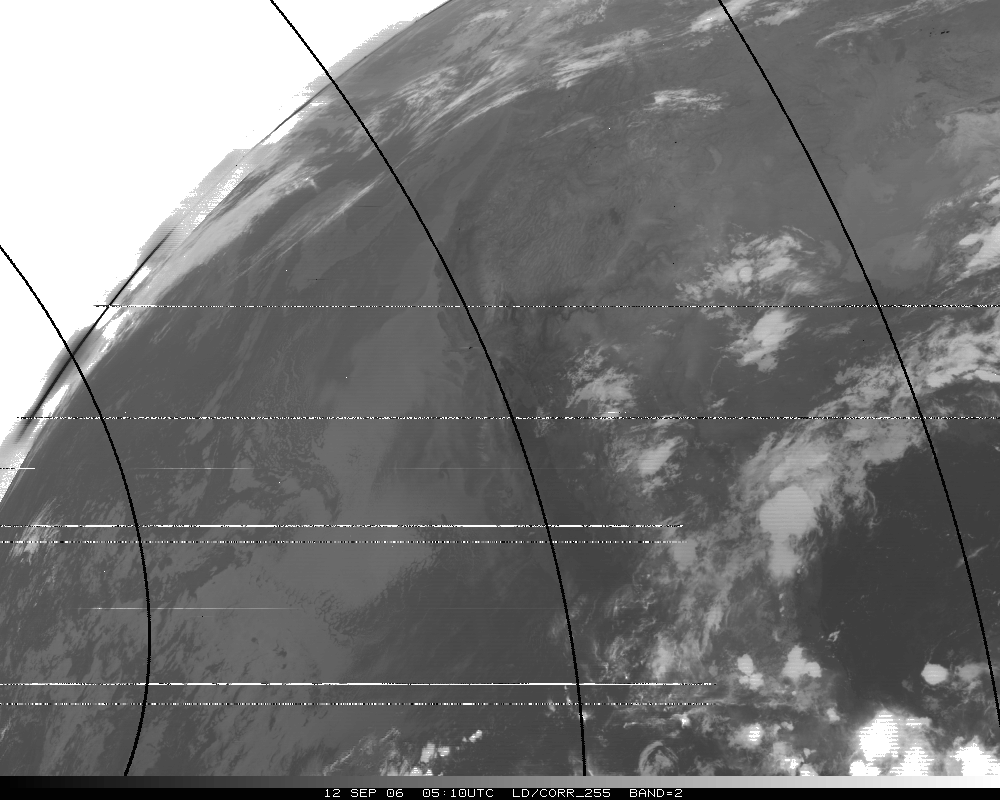 Band 2, Corrected
10
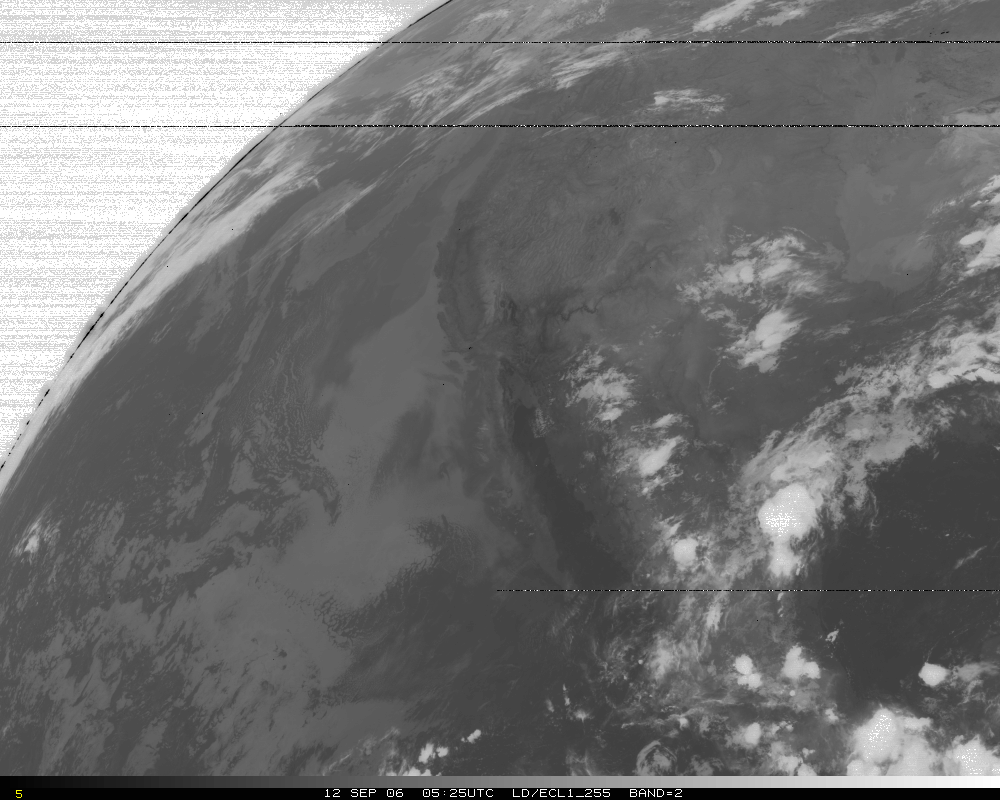 Band 2, later image
11
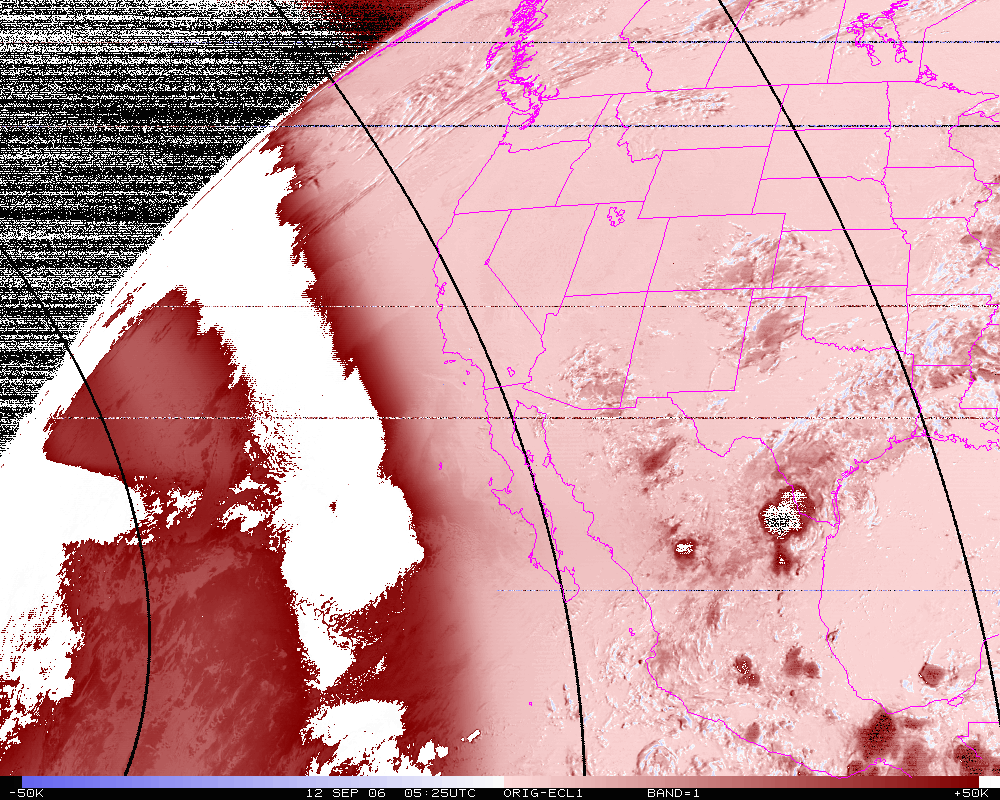 Band 2, difference image (org-eclipse)
12
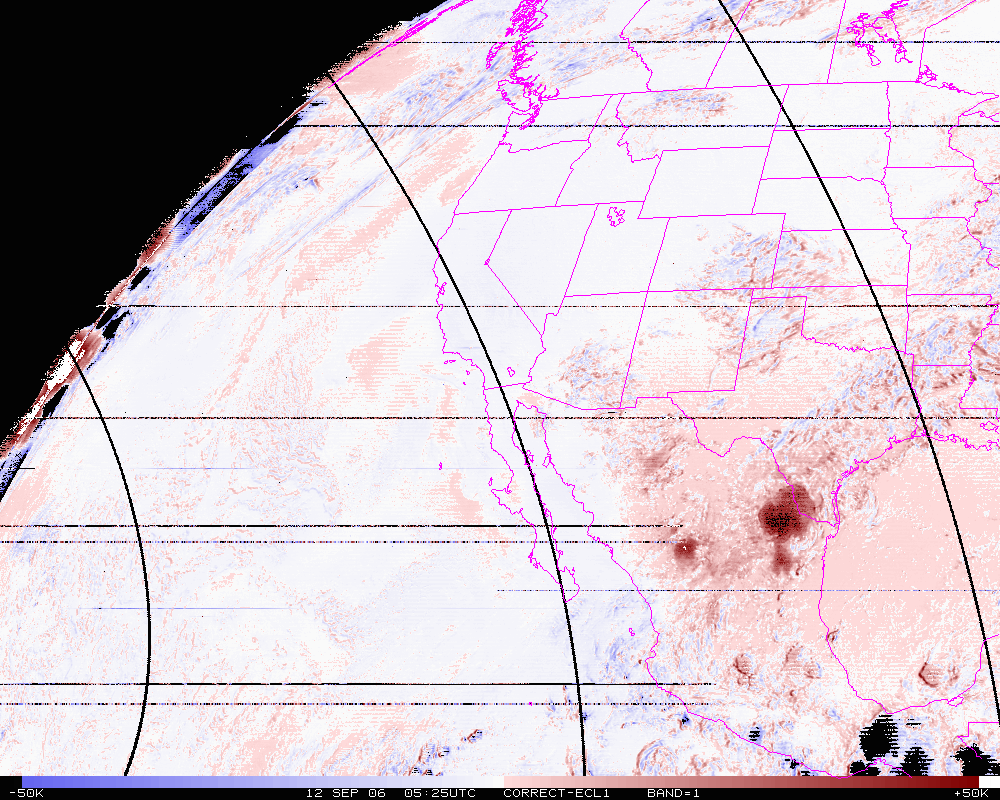 Band 2, difference image (corrected-eclipse)
13
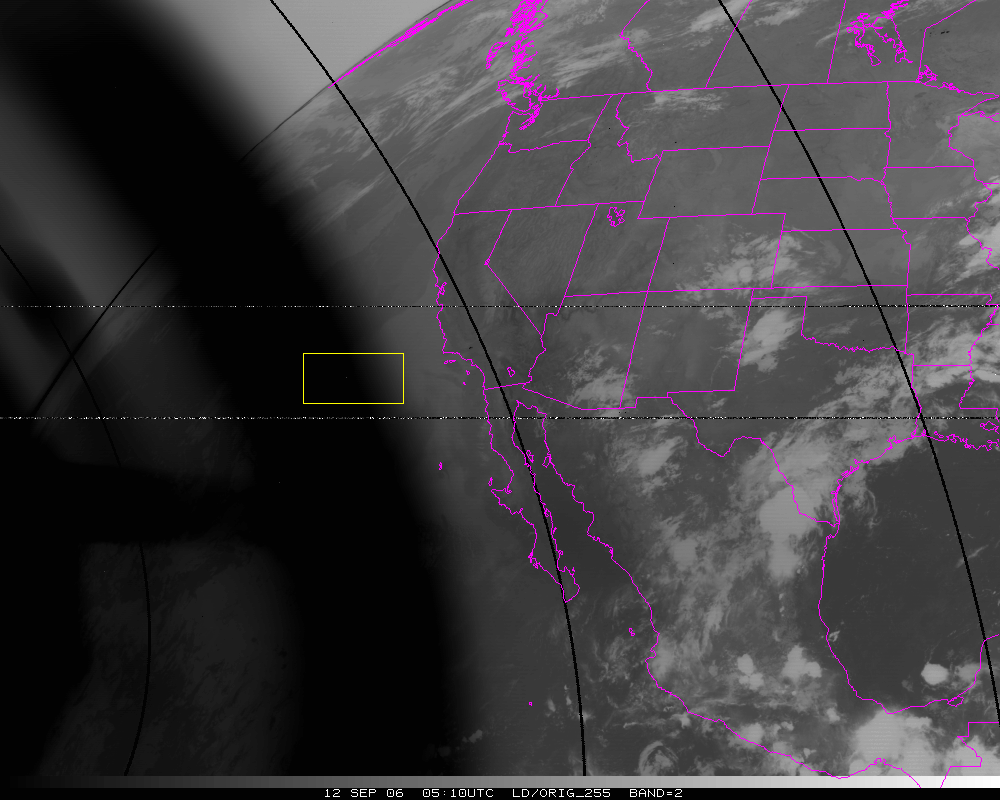 Band=2
N=10302
Org Mean= 325.6K
Cor. Mean= 281.0K
Ecl. Mean= 281.2K
14
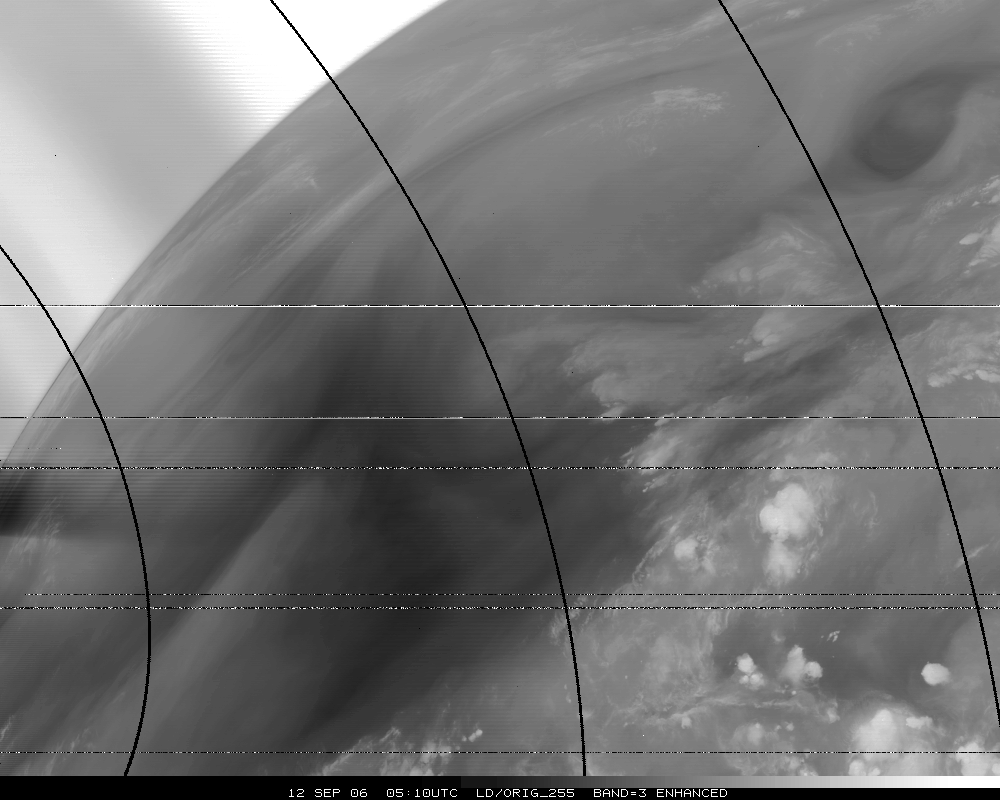 Band 3, Original
15
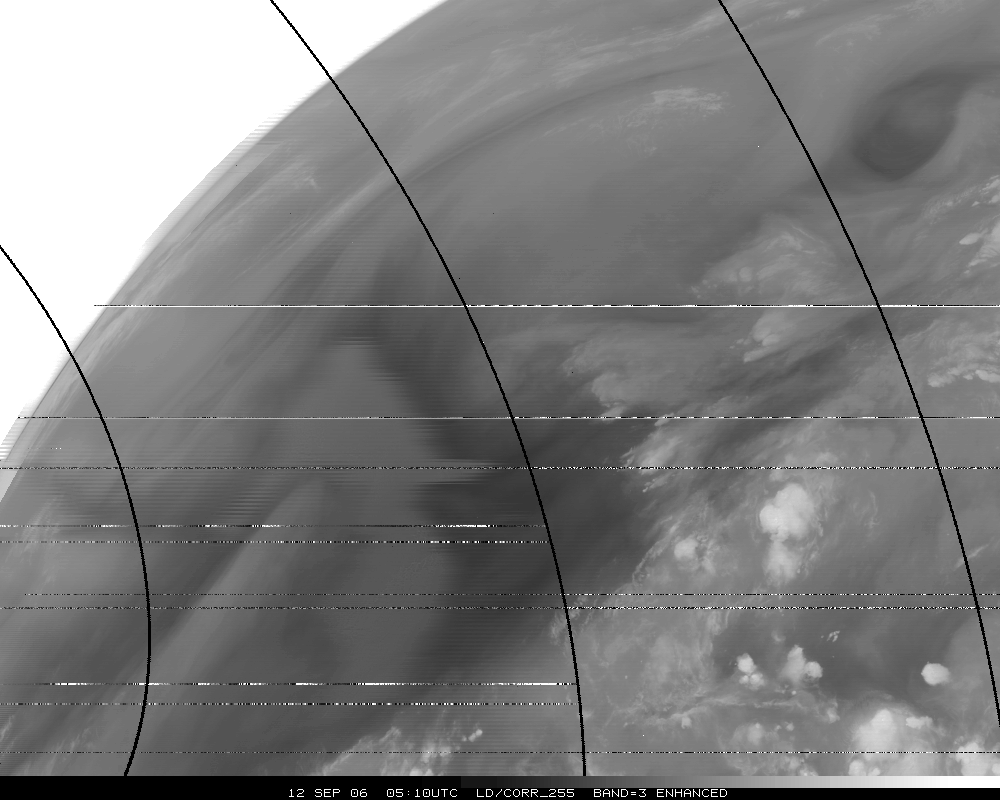 Band 3, Corrected
16
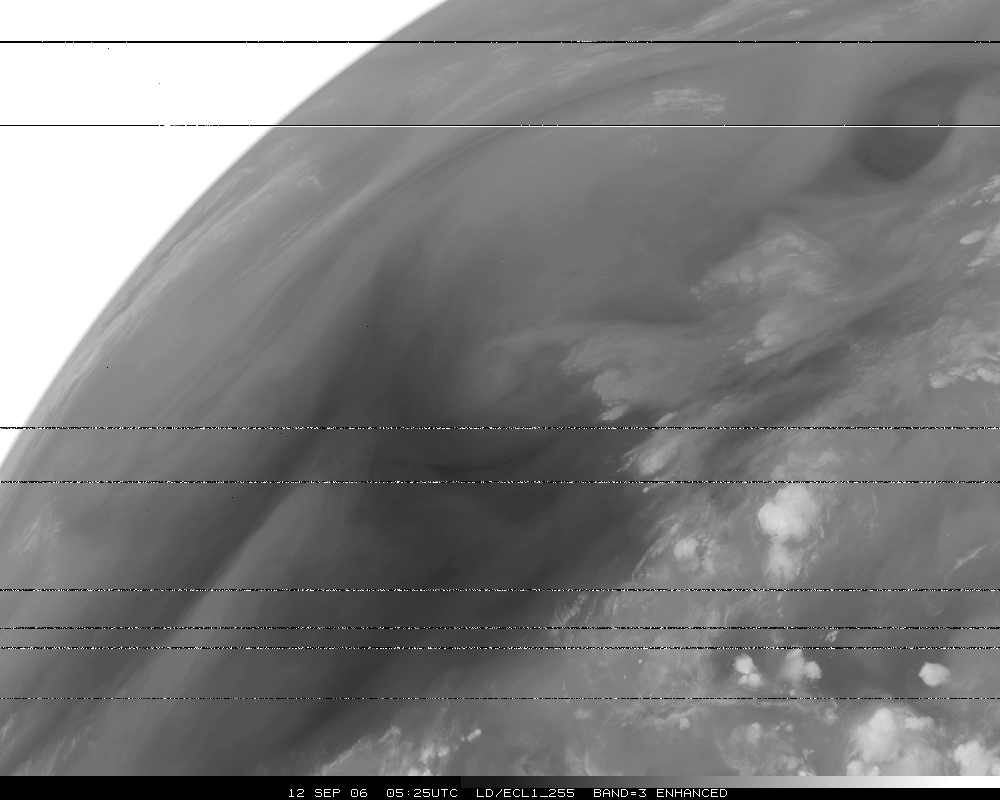 Band 3, Eclipse
17
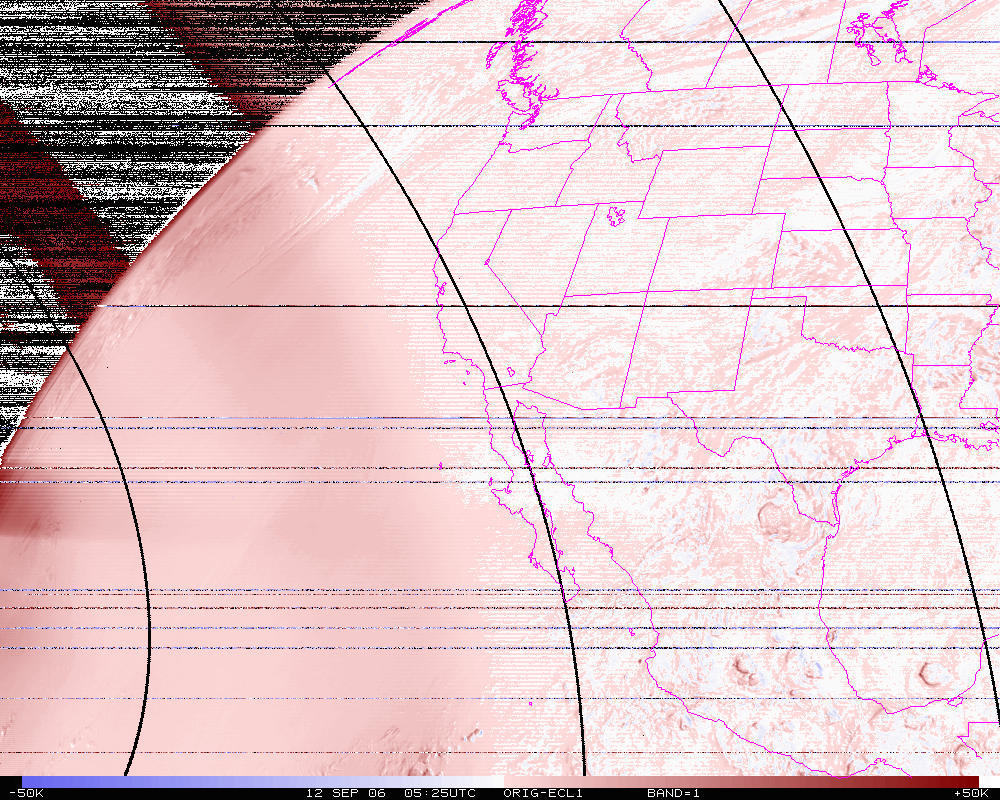 Band 3, difference image (org-eclipse)
18
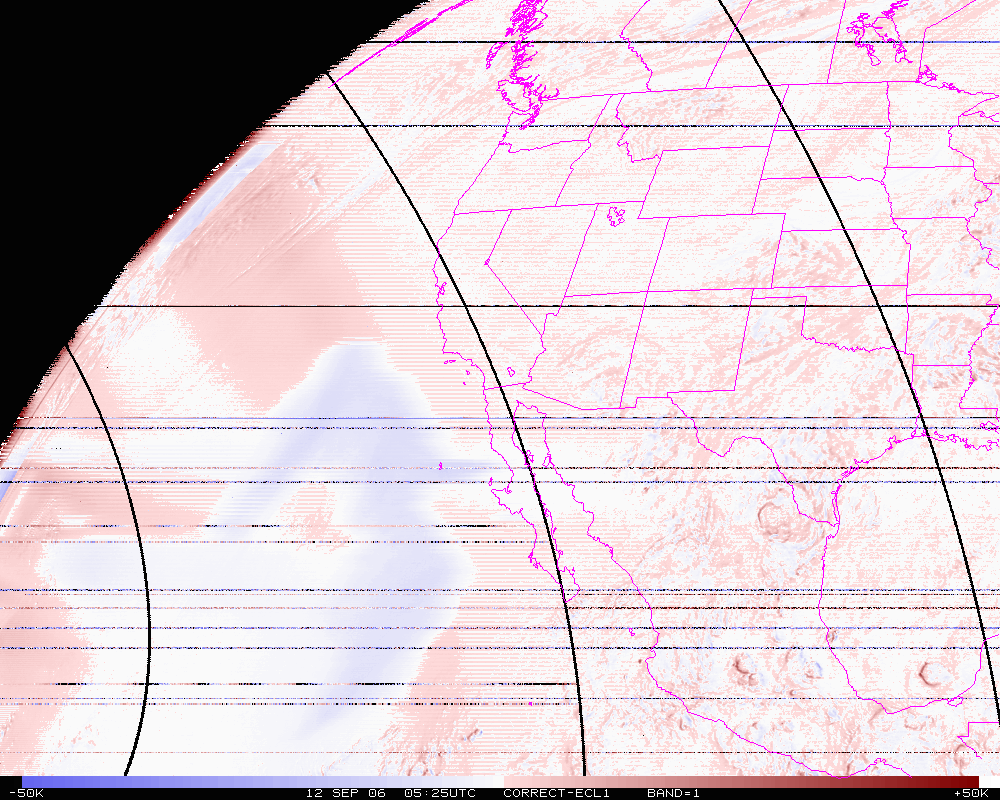 Band 3, difference image (corrected-eclipse)
19
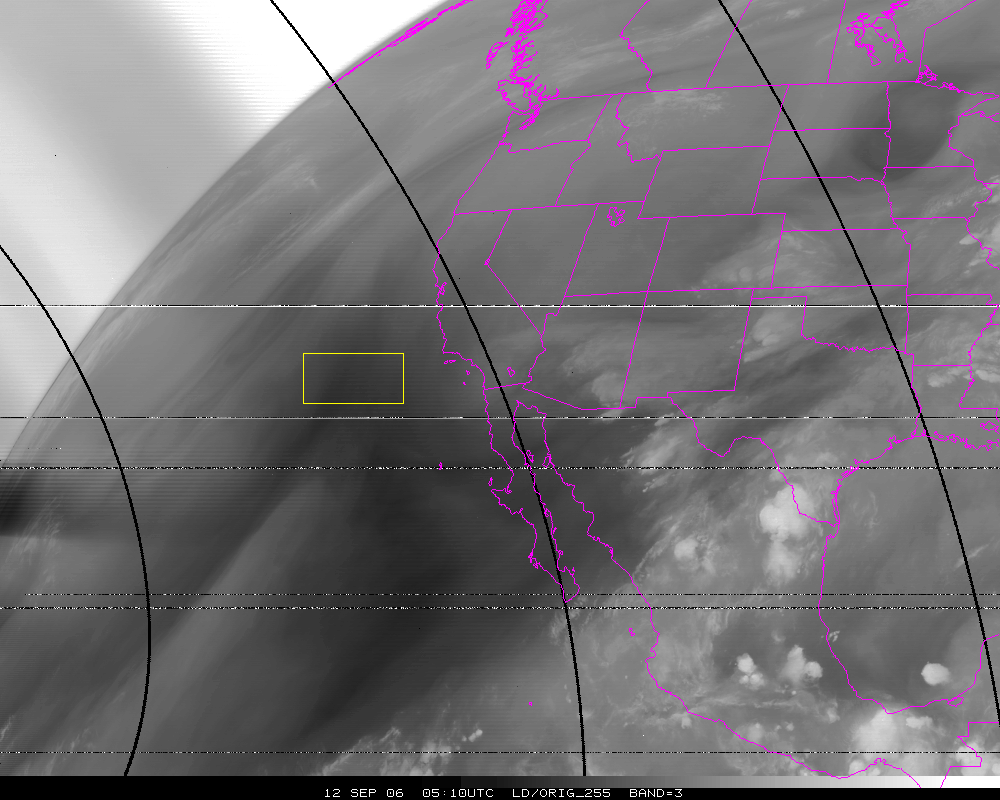 Band=3
N=10302
Org Mean= 258.6K
Cor. Mean= 249.1K
Ecl. Mean=  254.2K
20
Stray Light AnalysisGOES-13 Imager
Tim Schmit
ASPB
22-Oct-2010


Day 257
21
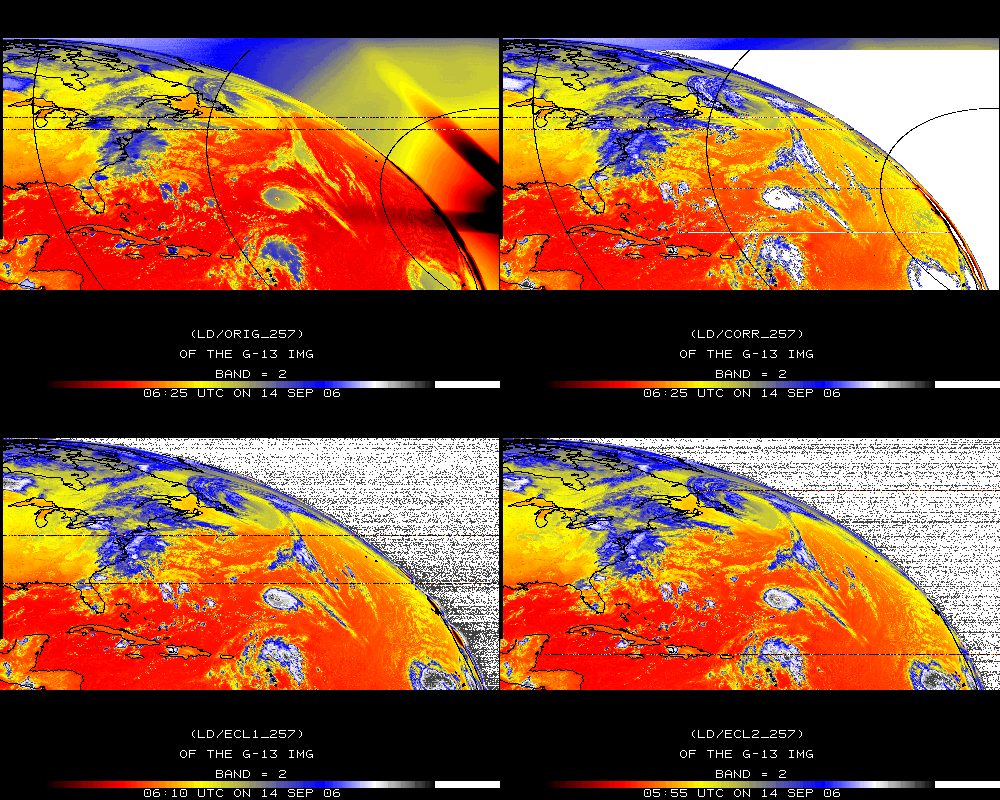 Band 2
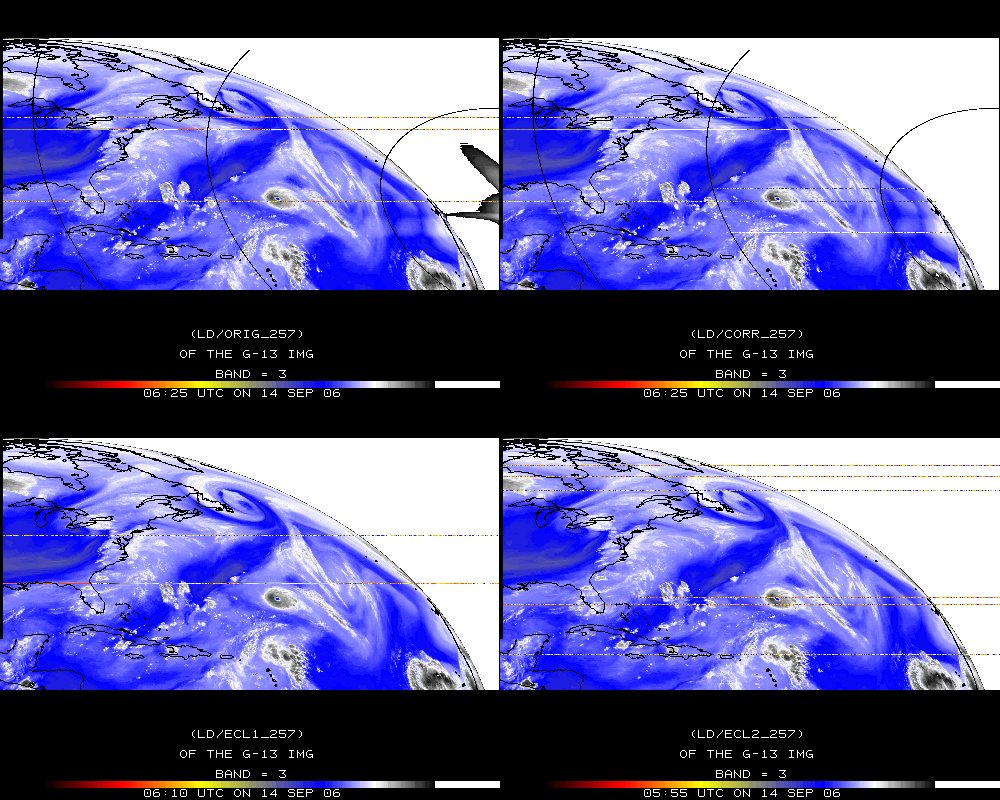 Band 3
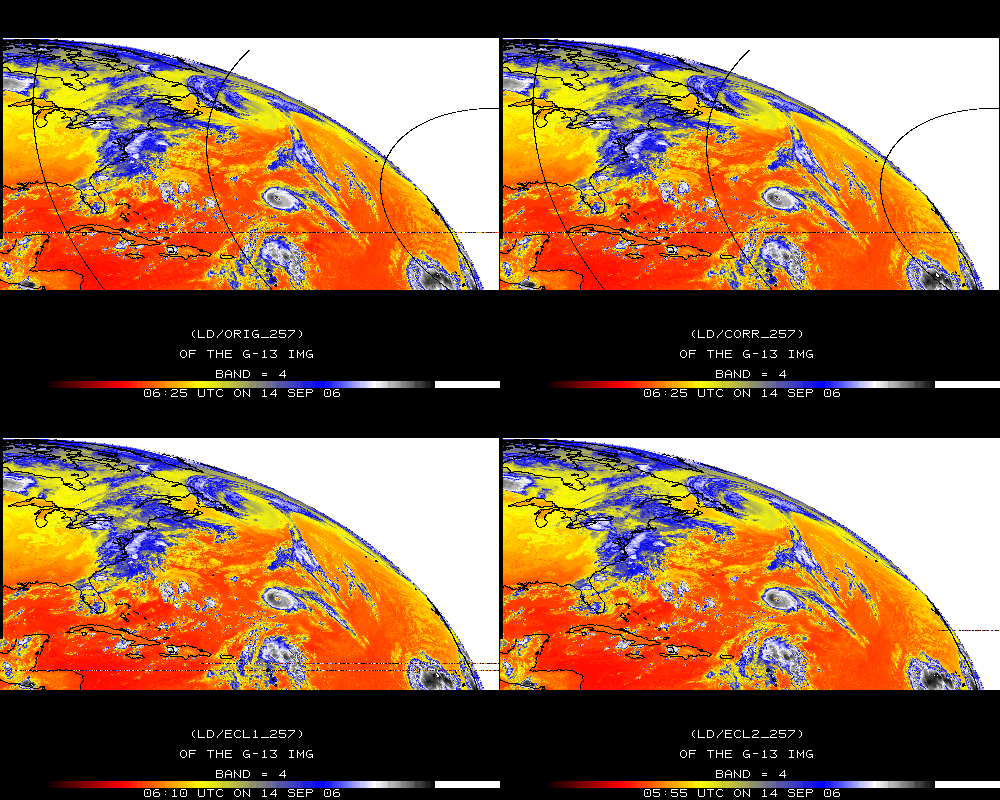 Band 4
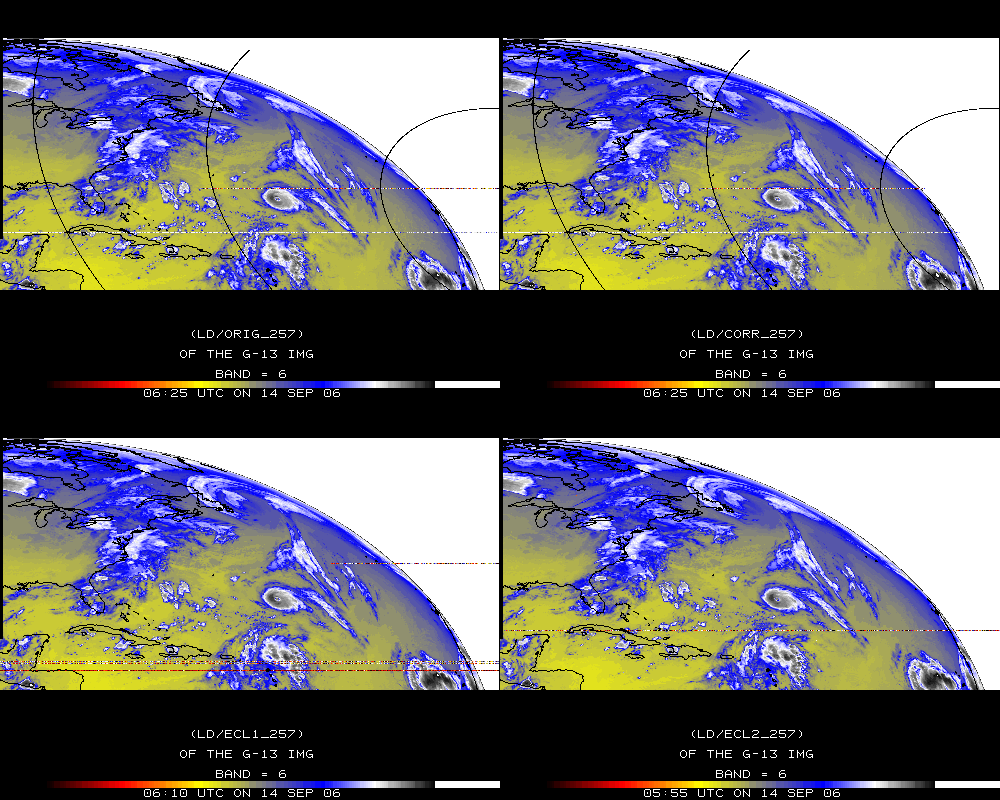 Band 6
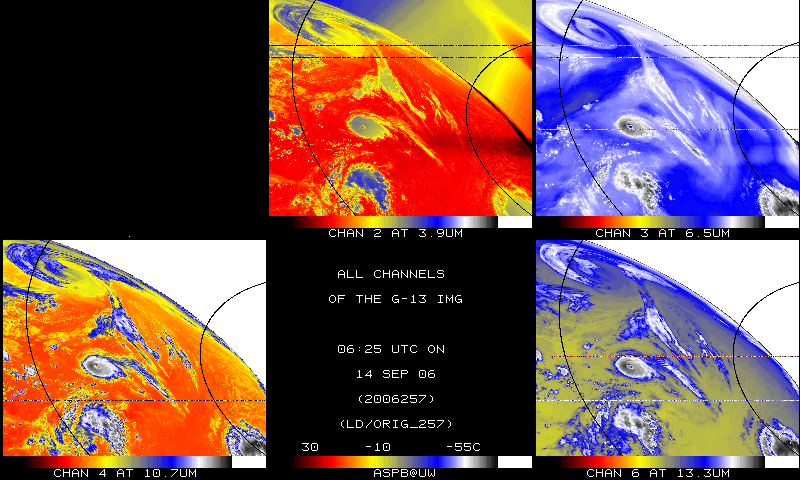 IR bands, Original – Day 257
26
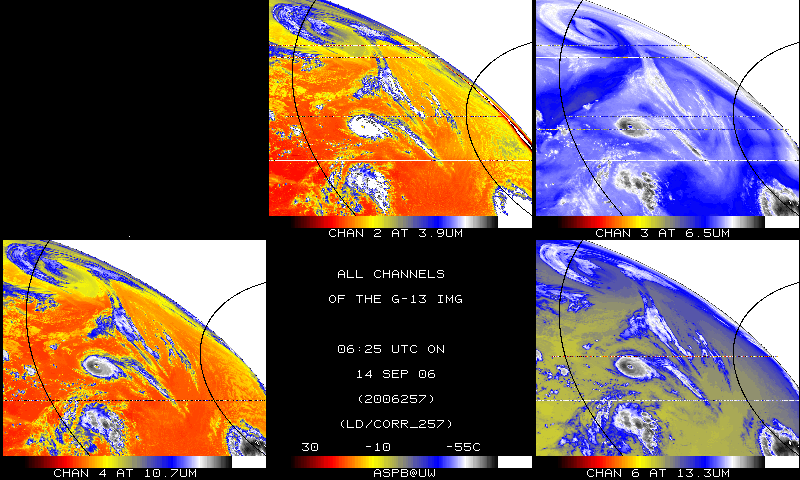 IR bands, Corrected– Day 257
27
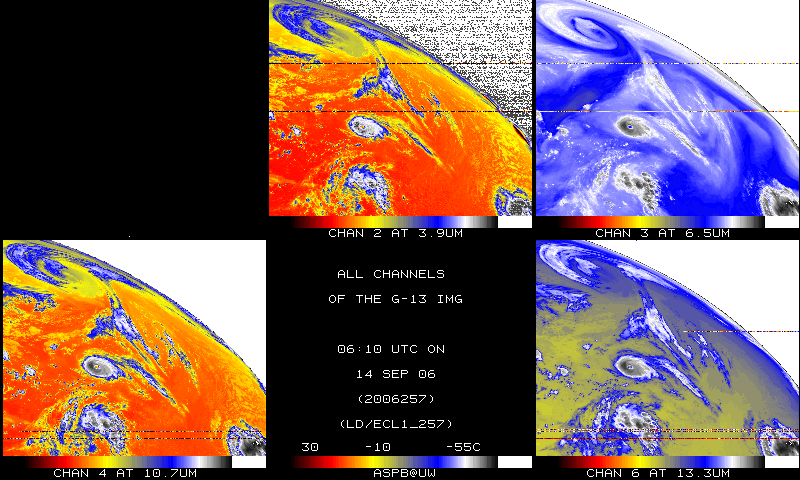 IR bands, 15-minutes earlier – Day 257
28
Stray Light AnalysisGOES-13 Imager
Tim Schmit
ASPB
22-Oct-2010


Day 284
29
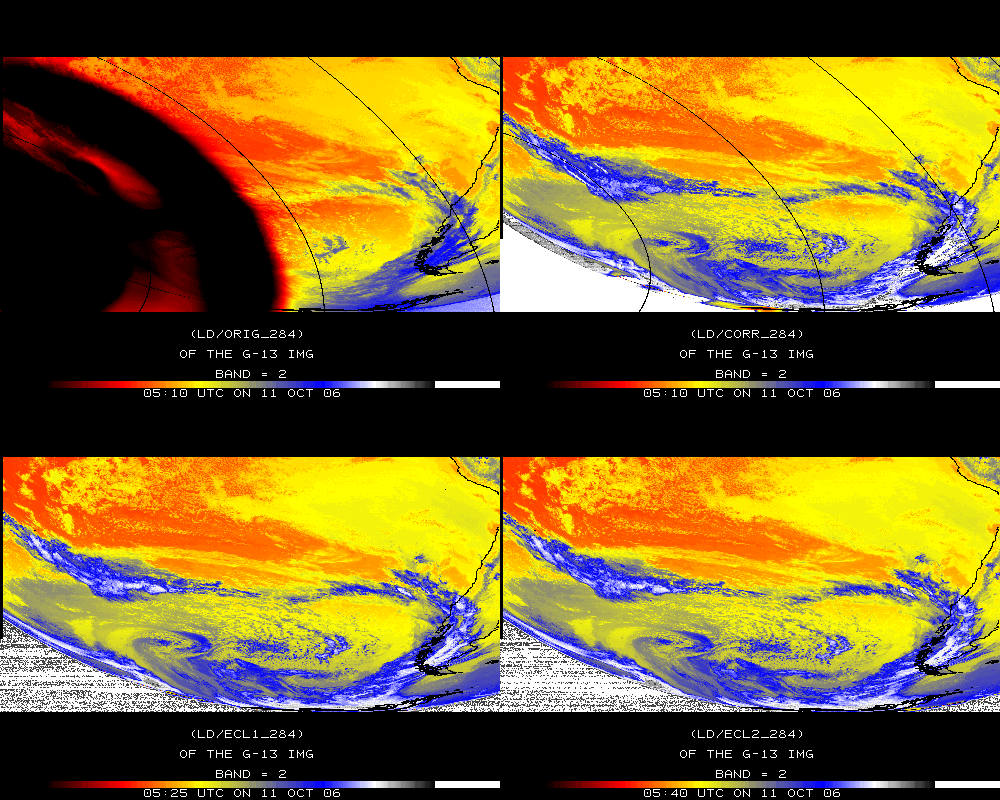 Band 2
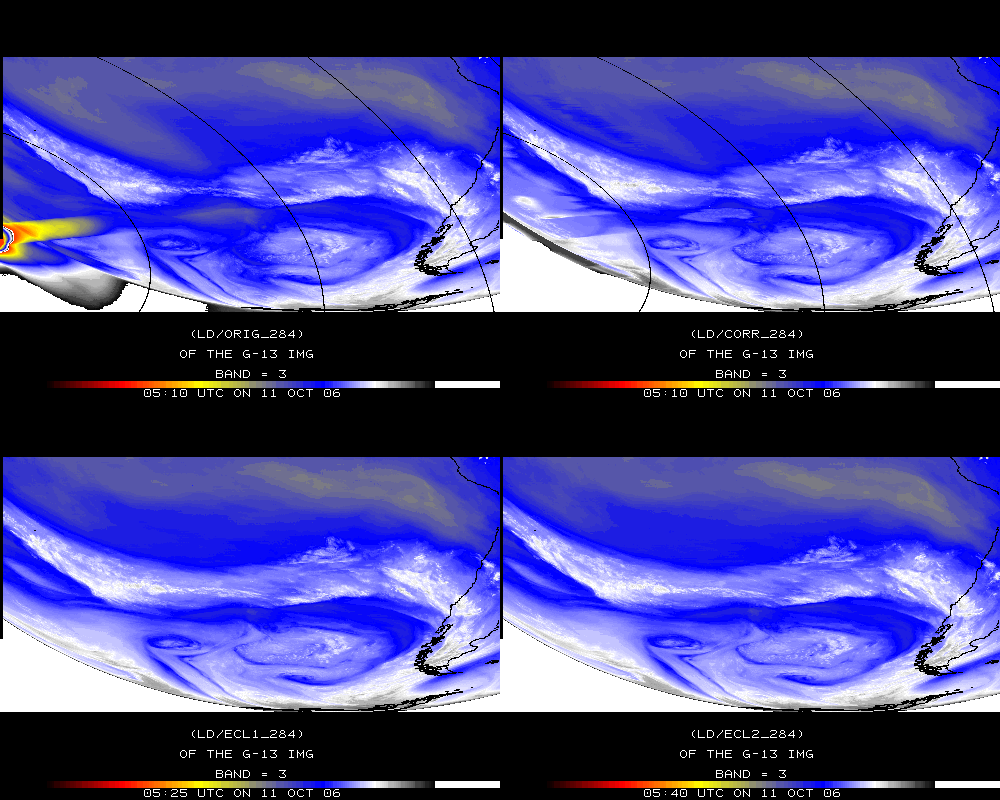 Band 3
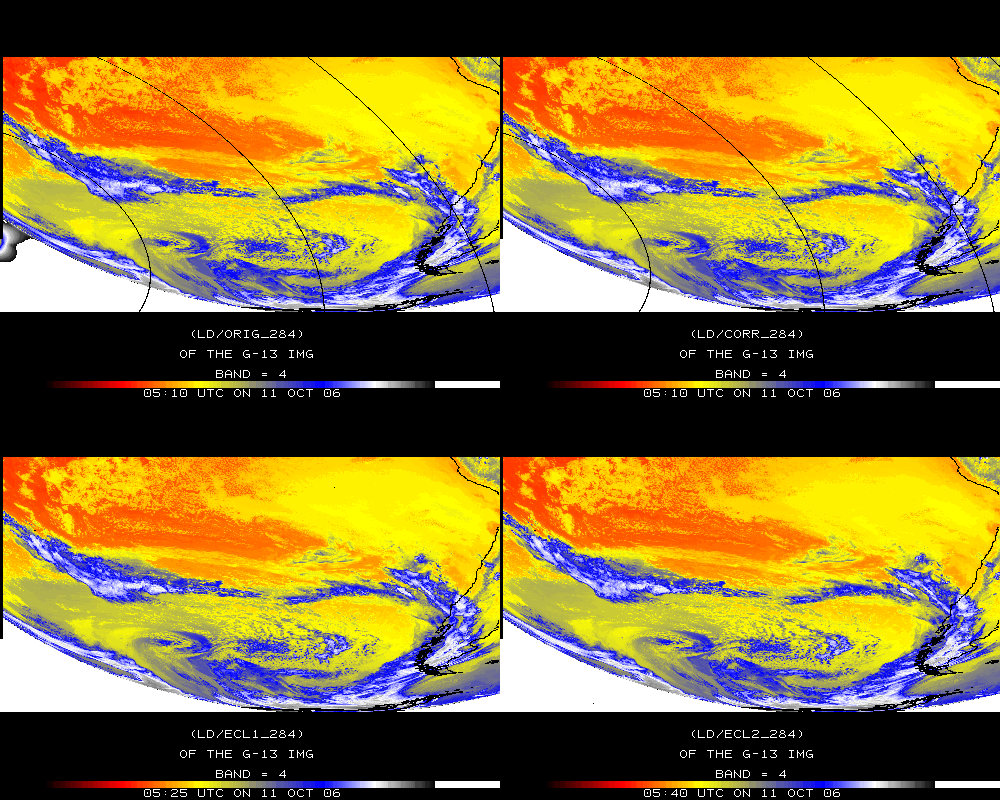 Band 4
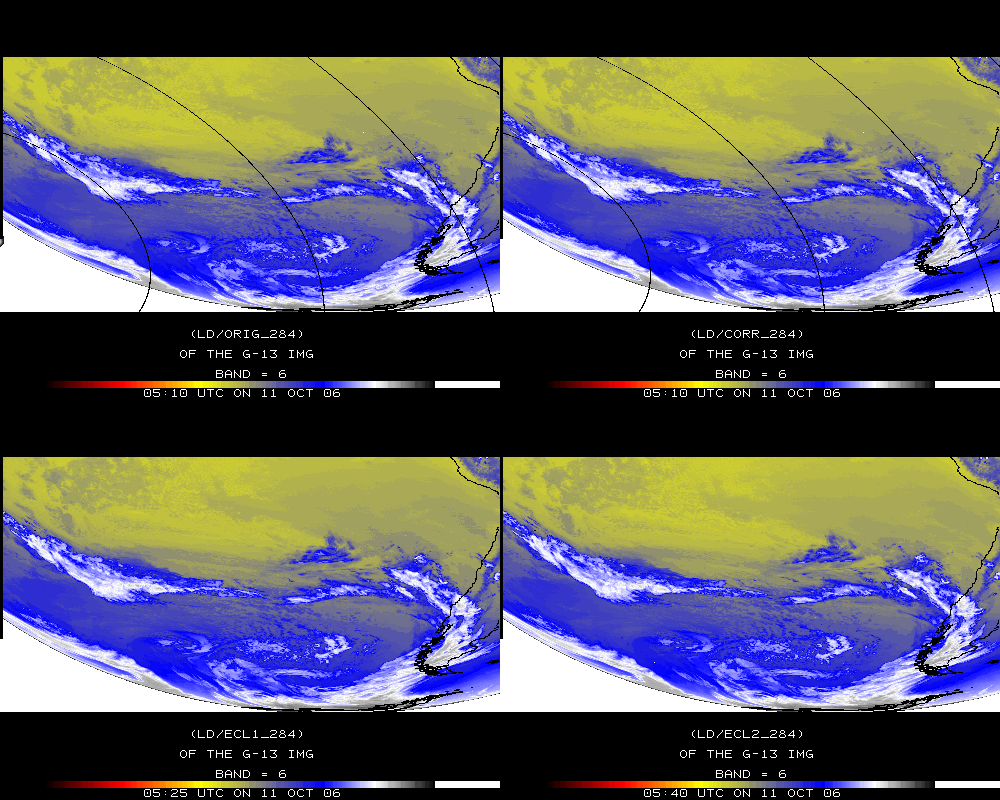 Band 6
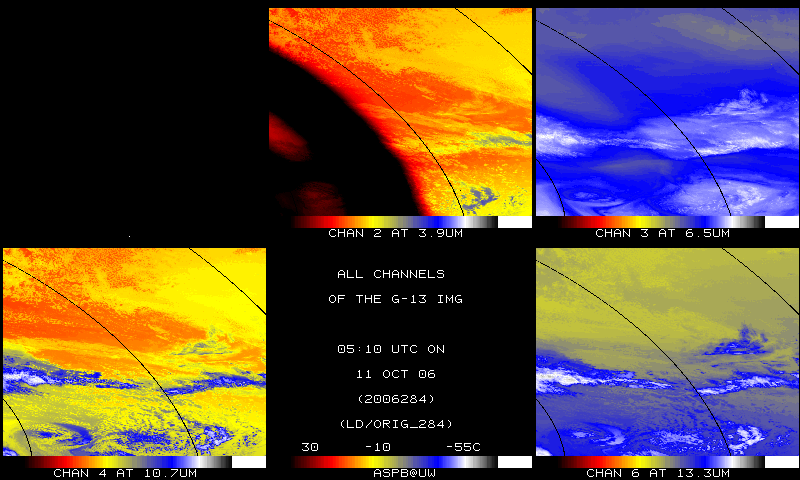 IR bands, Original – Day 284
34
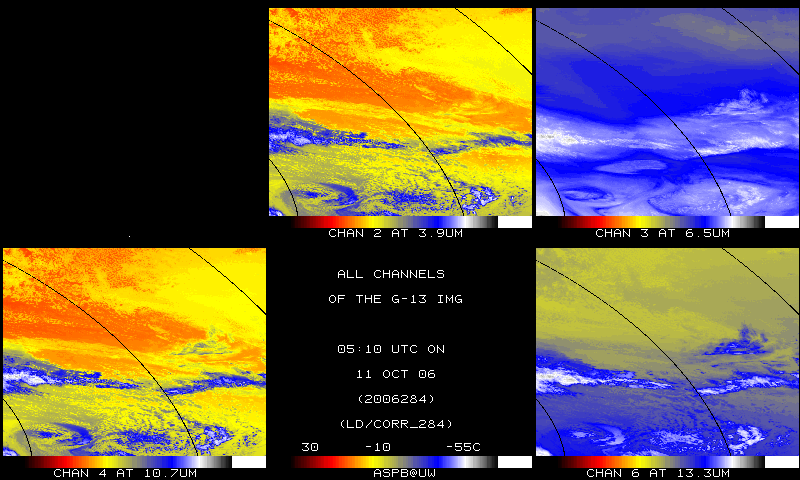 IR bands, Corrected – Day 284
35
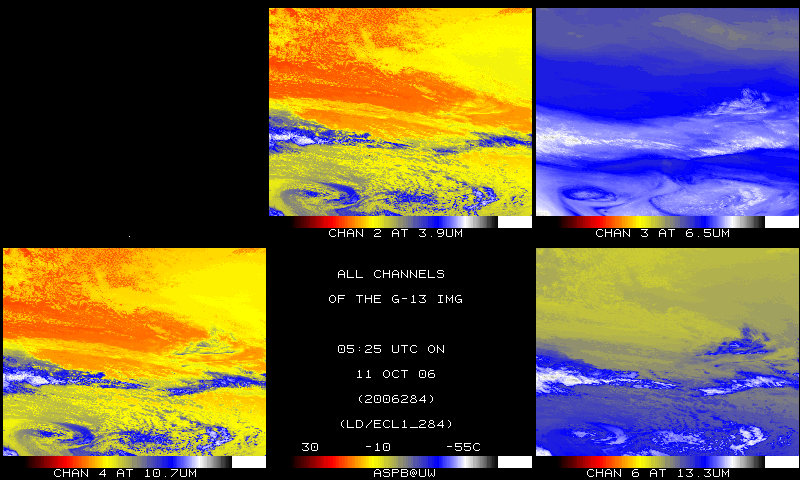 IR bands, 15-min later – Day 284
36